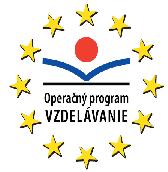 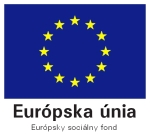 Žiar nad Hronom
 a okolie
4. ročník

Mgr. Mariana Bančanská
Základná škola Sačurov
Žiar nad Hronom je
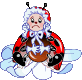 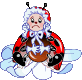 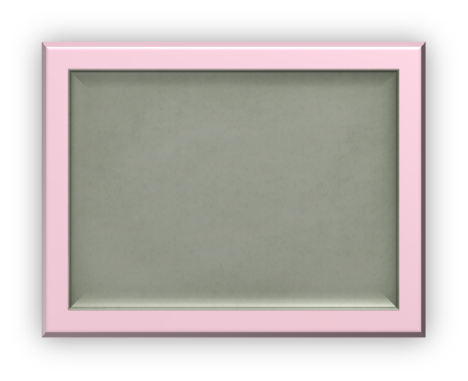 na 
západe SR
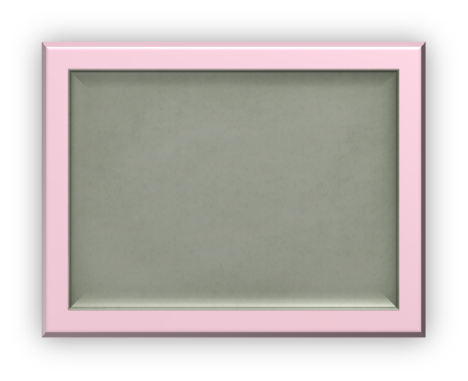 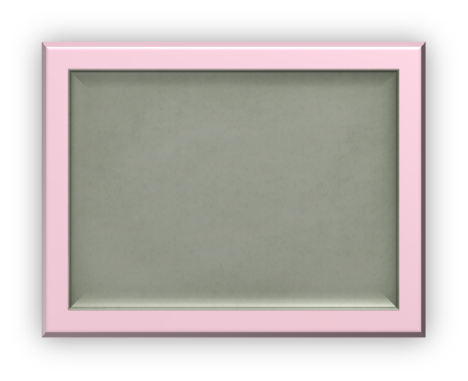 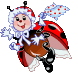 na
východe SR
v strede 
SR
Krajinou preteká rieka
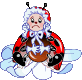 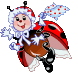 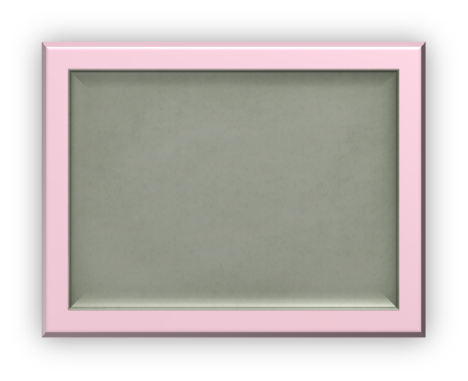 Dunaj
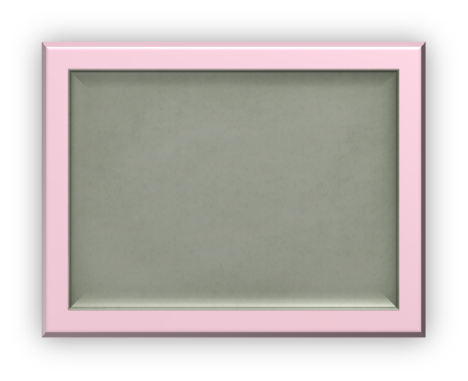 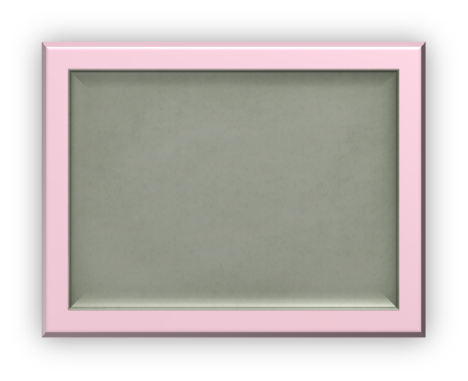 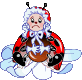 Hron
Nitra
Žiar nad Hronom a jeho okolie
                                 sa nazýva
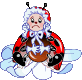 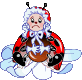 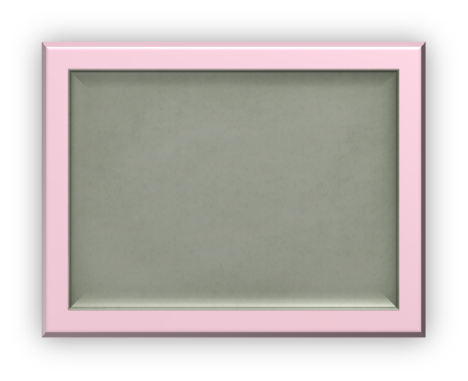 Nitrianska
kotlina
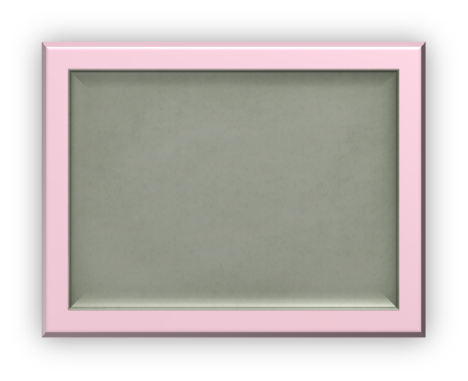 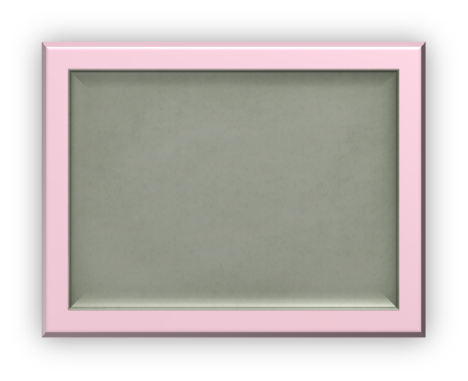 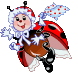 Banská 
kotlina
Žiarska 
kotlina
Pri Žiari nad Hronom je 
                                zrúcanina hradu
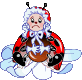 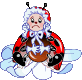 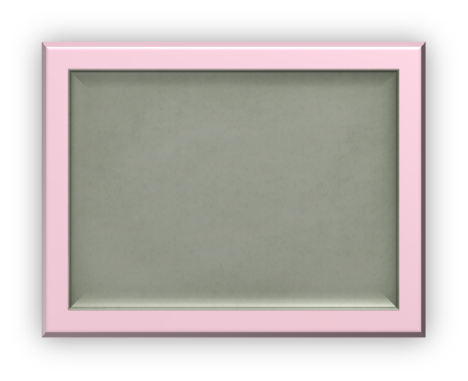 Zniev
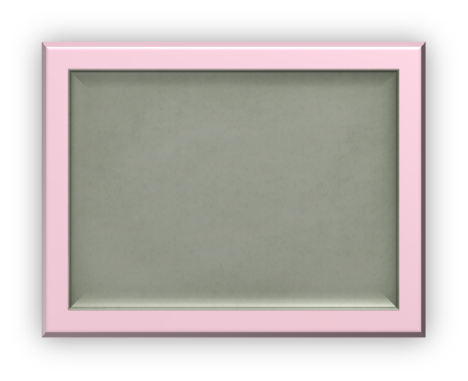 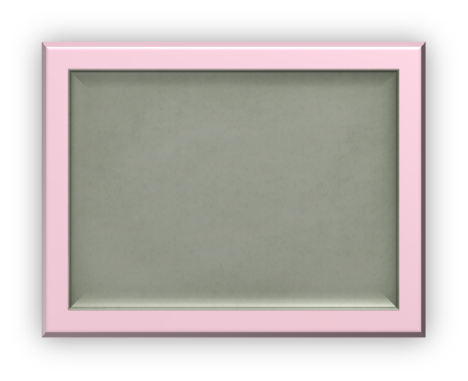 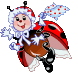 Sklabiňa
Šášov
Čo sa vyrába v Žiari nad Hronom?
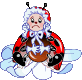 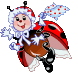 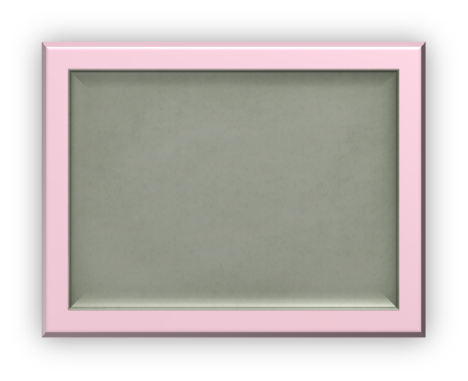 striebro
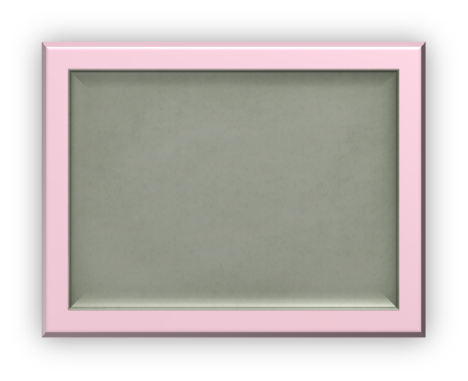 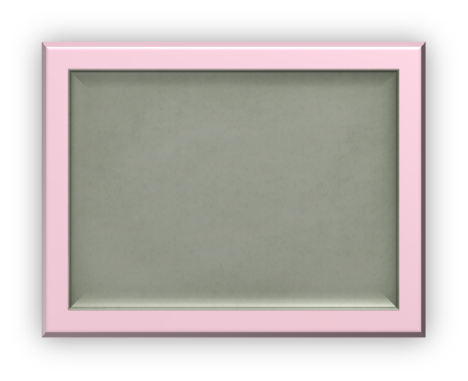 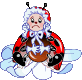 meď
hliník
Žiar nad Hronom je
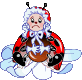 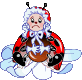 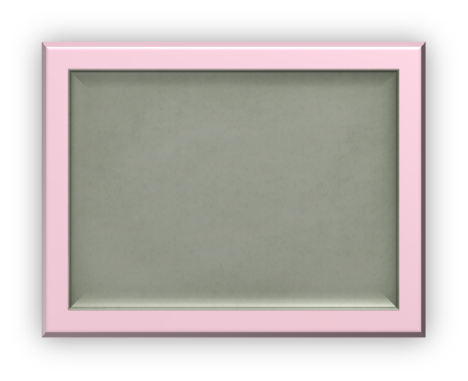 na 
západe SR
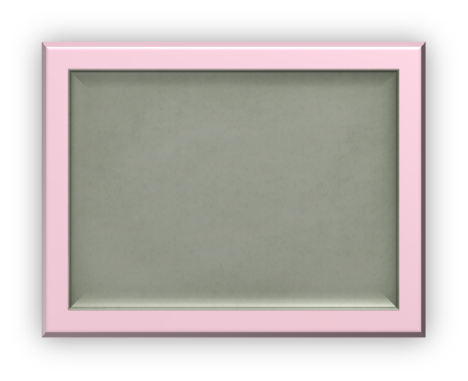 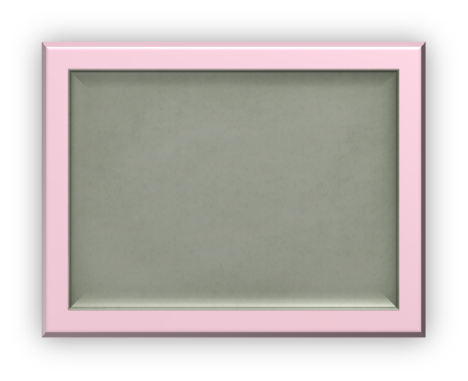 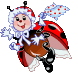 na
východe SR
v strede 
SR
ZDROJE
www.travel-to-zilina.biz/hrad/index.htm
www.gify.nou.com
www.beruska8.cz
Šablona: E. Maninová